02/09/24
LhARA FFA magnet design
Ta-Jen Kuo
Supervisor: Jaroslaw Pasternak, Jean-Baptiste Lagrange

Imperial College London, STFC
1
LhARA FFA
Variable input energy by changing value of magnetic field 
     (multiple ions are possible)

Variable extraction energy at fixed geometry
Parameters at highest energy (15-127MeV)
2
Magnetic field required
3
How is the scaling law achieved
A main coil provides the dipole field

Trim coils cross the pole face at constant radii and return around the side of the pole.
 
Gradient of the magnetic field achieved by adjusting the set of currents through the coils
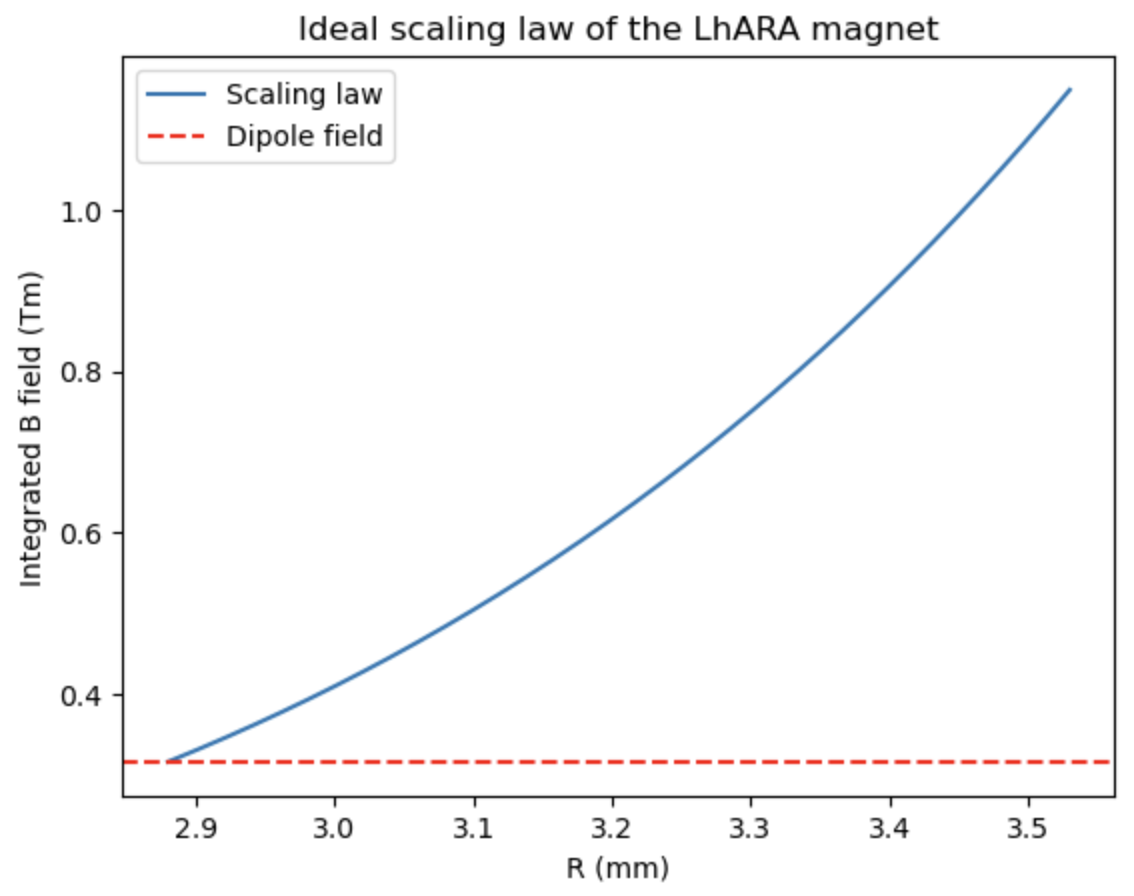 Trim coils
Main coil
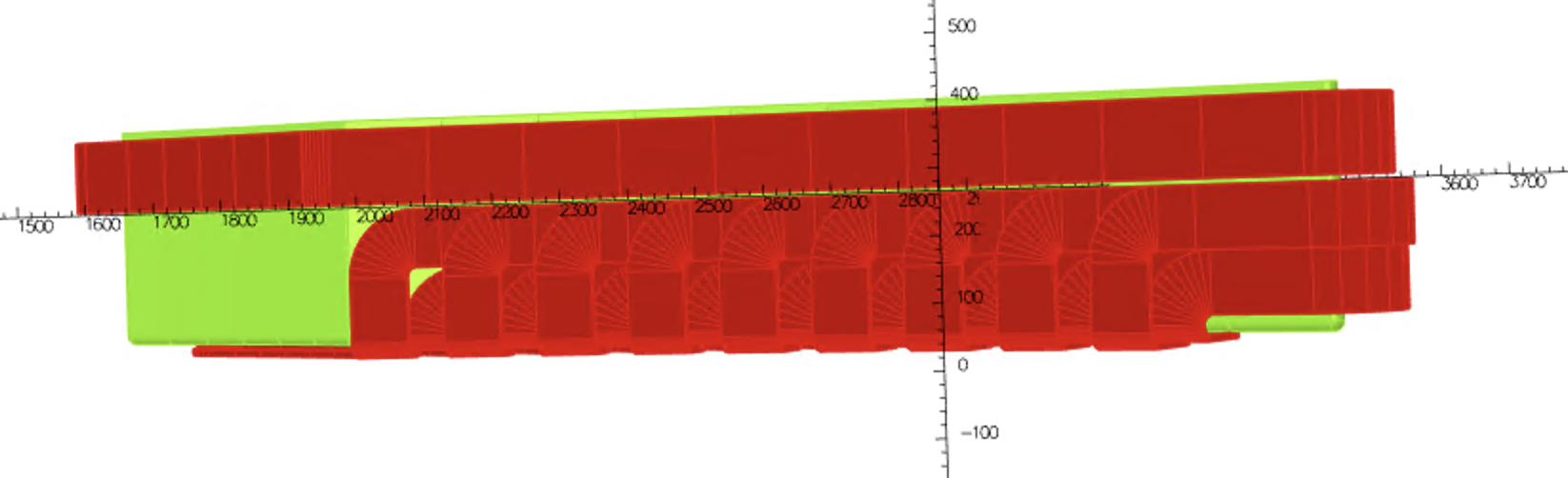 (Shown without the clamps and yoke in this image)
4
Modelling in OPERA-3D
H type magnet with inner and outer return yokes
Field clamps, connected to the pole,  following the spiral equation to control the fringe field
Coils in red wrapped around the pole
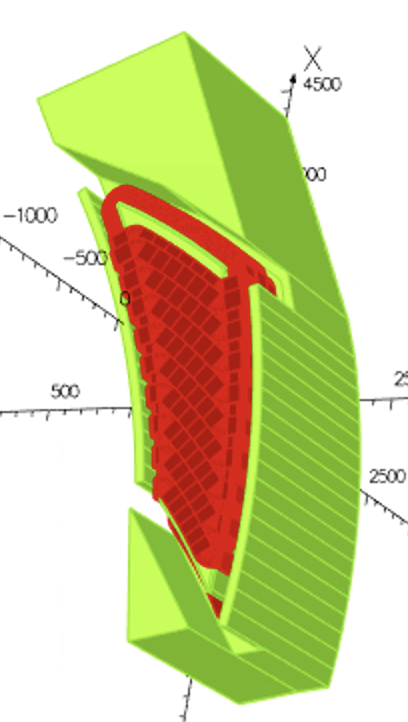 Outer return yoke
Field clamp
Field clamp
Inner return yoke
5
Bz on the midplane with constant radius varying theta
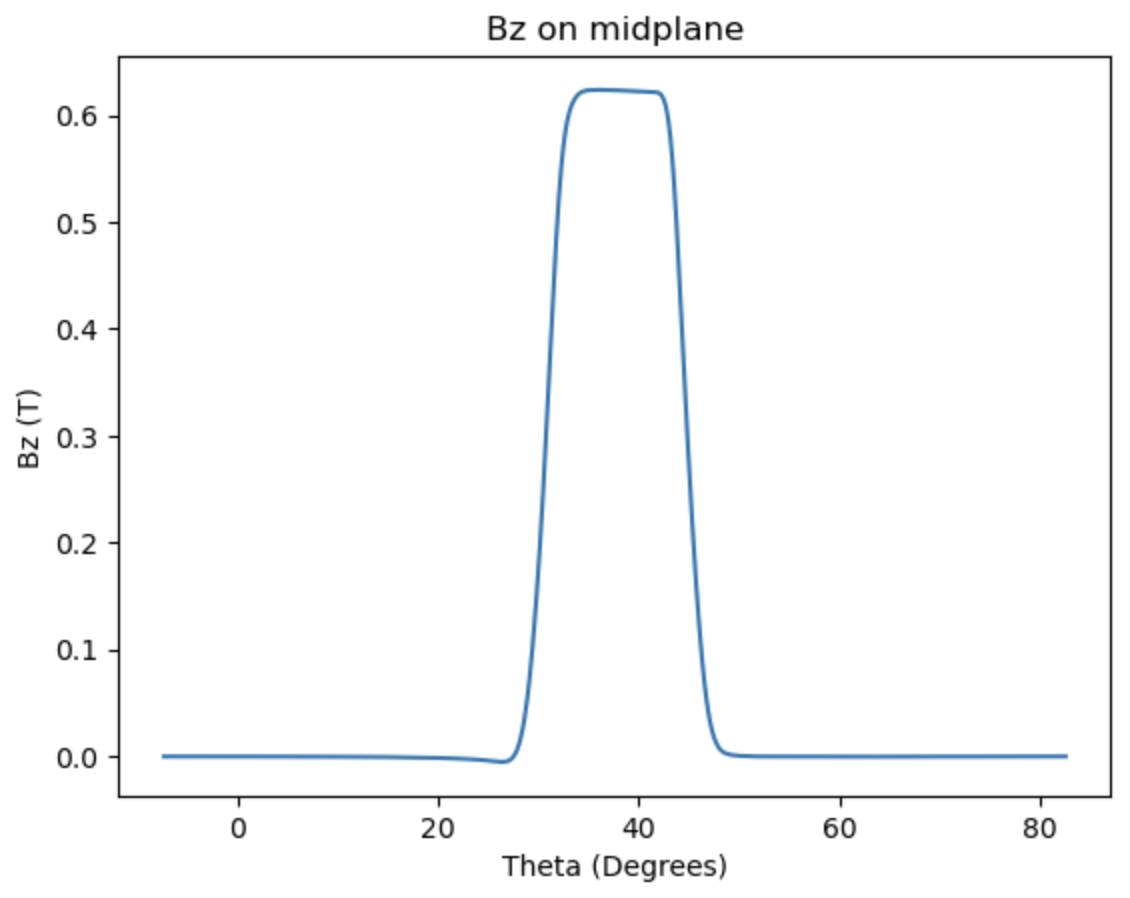 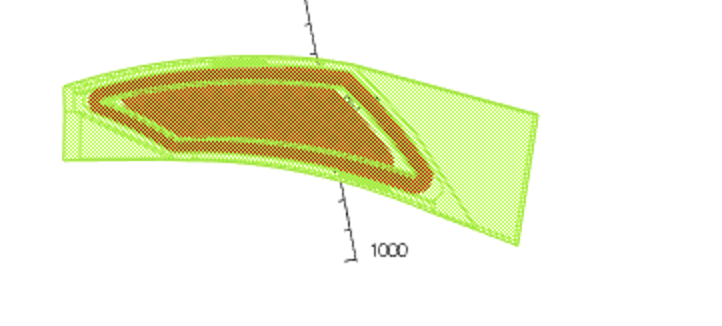 In the 3D Opera model, sweeping through theta obtain Bz on midplane at a particular radius
Repeat of different radius to obtain integrated B field at different radii
6
Field error from optimizing integrated B field
Central scenario: BL0 : 1.44 Tm , r0 :3.477m, k : 5.23 (15 – 127 MeV)
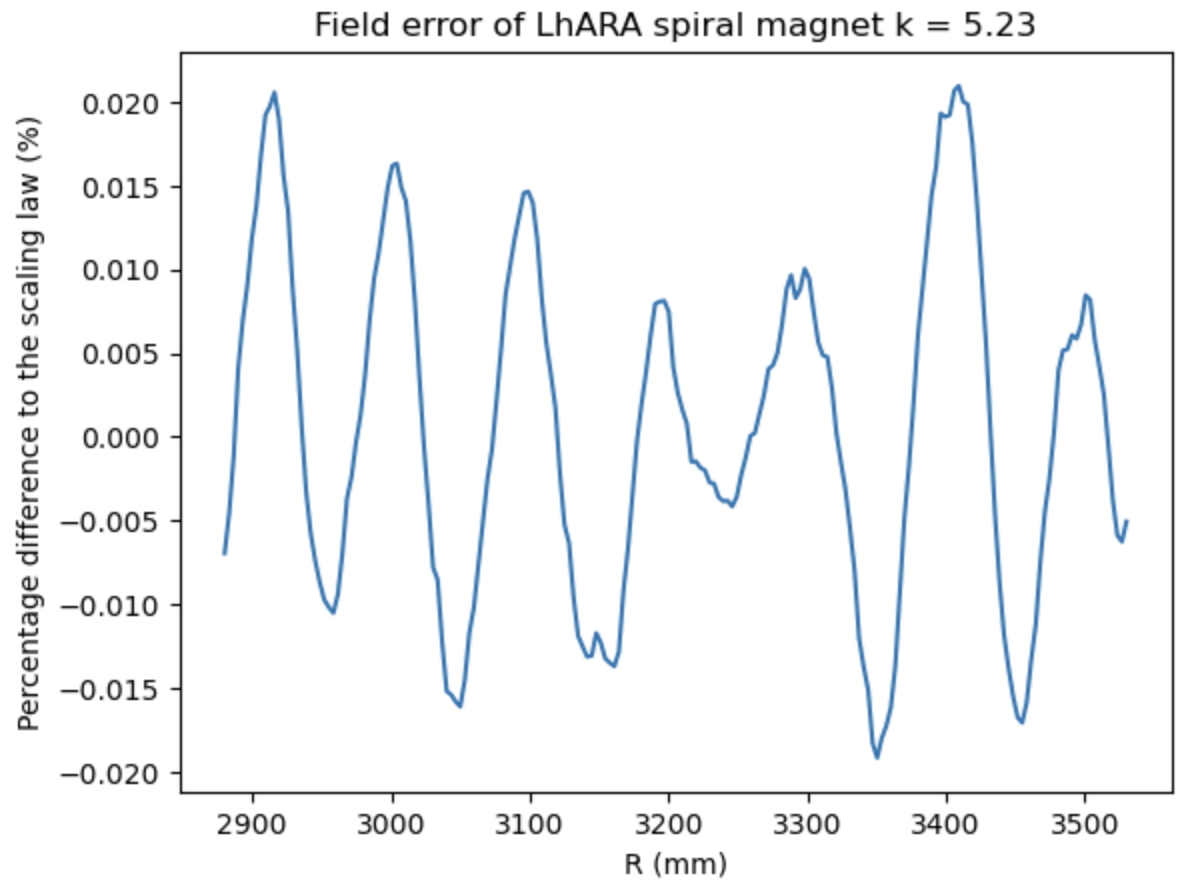 Oscillation in residuals due to 
The discretization of trim coils
7
Integrated k index after optimisation
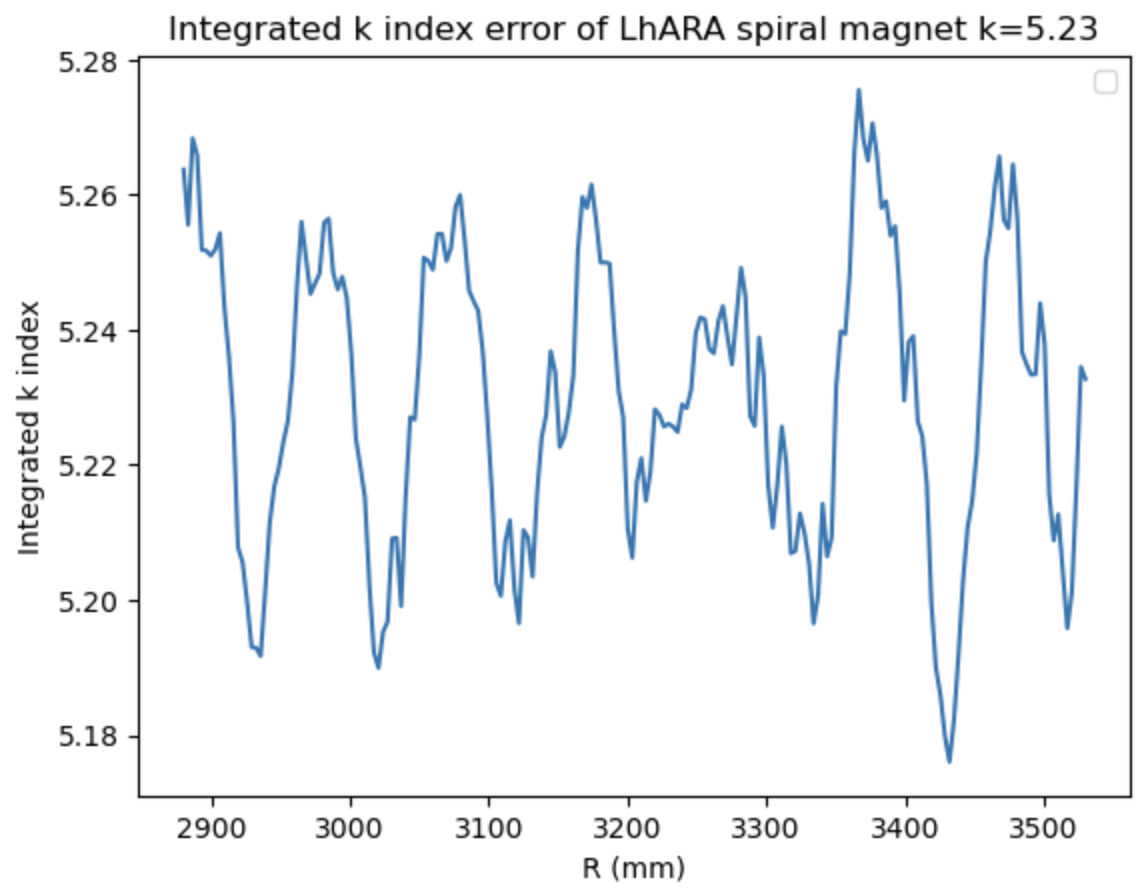 8
Bz on the midplane with constant radius varying theta
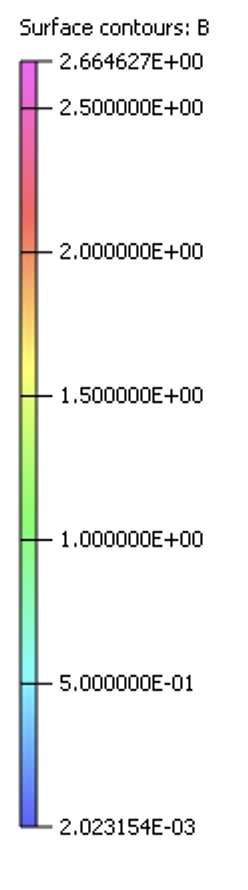 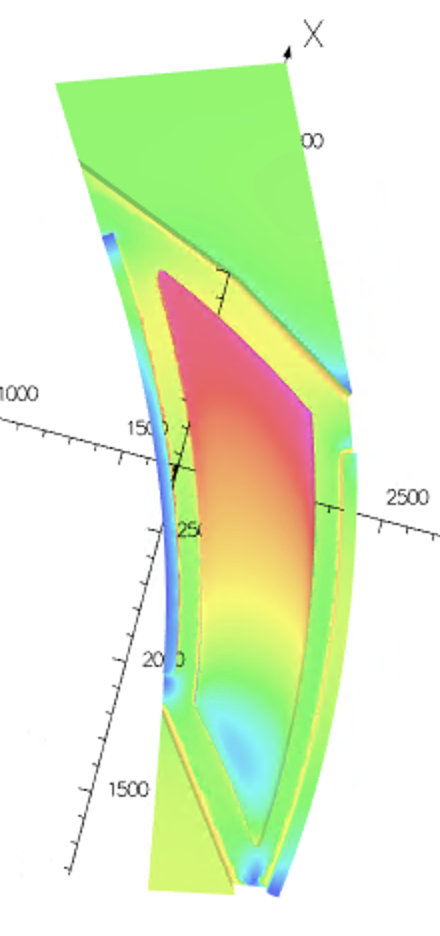 Part of the pole reaching 2.66T
Flat top of field distorted at higher radii due to 
Saturation and will have an impact to the tune
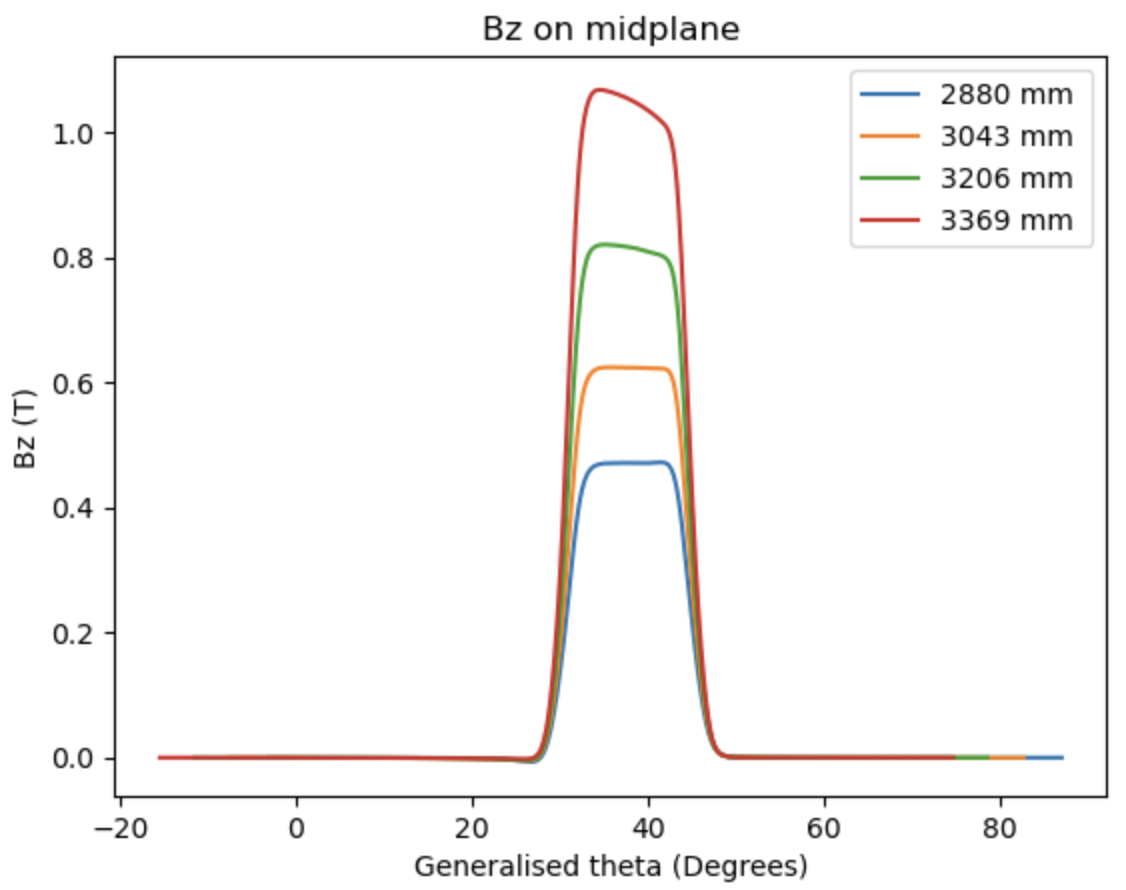 9
The vertical tune can be further controlled by adjusting the 
Vertical aperture of the clamps
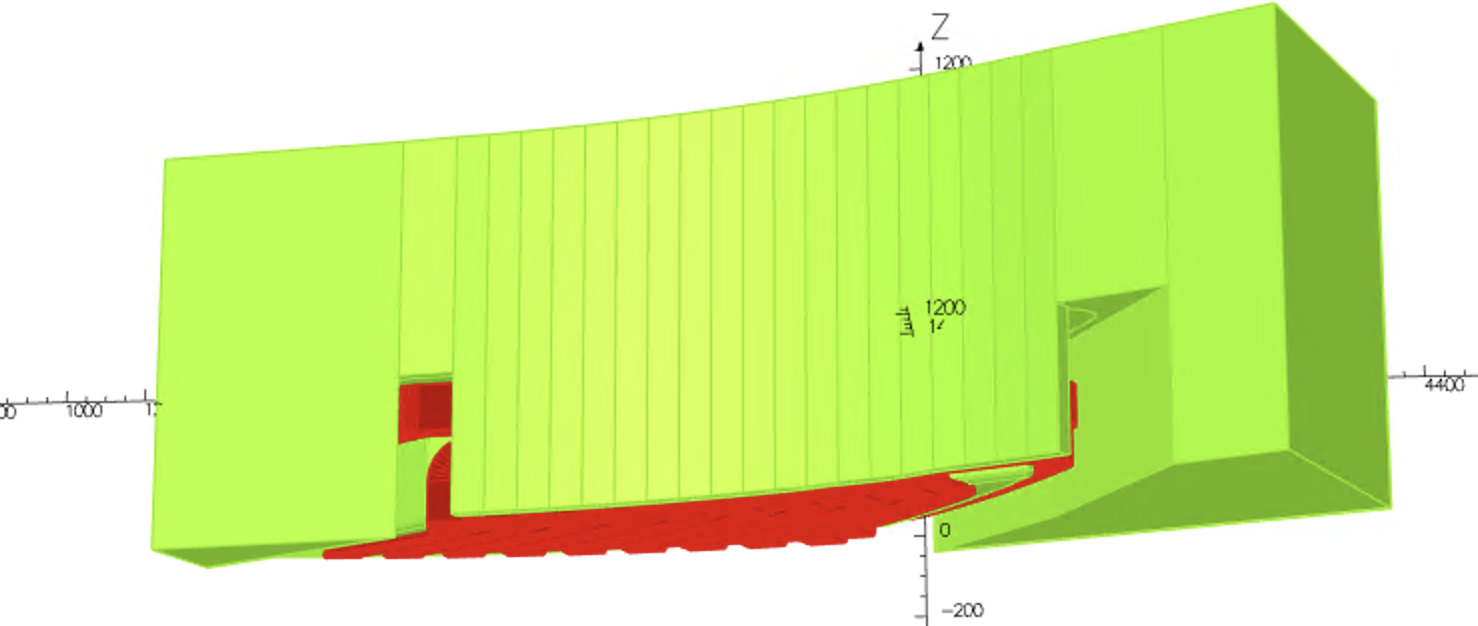 Aperture of clamp increases at larger radii
10
Tune from optimizing integrated B field
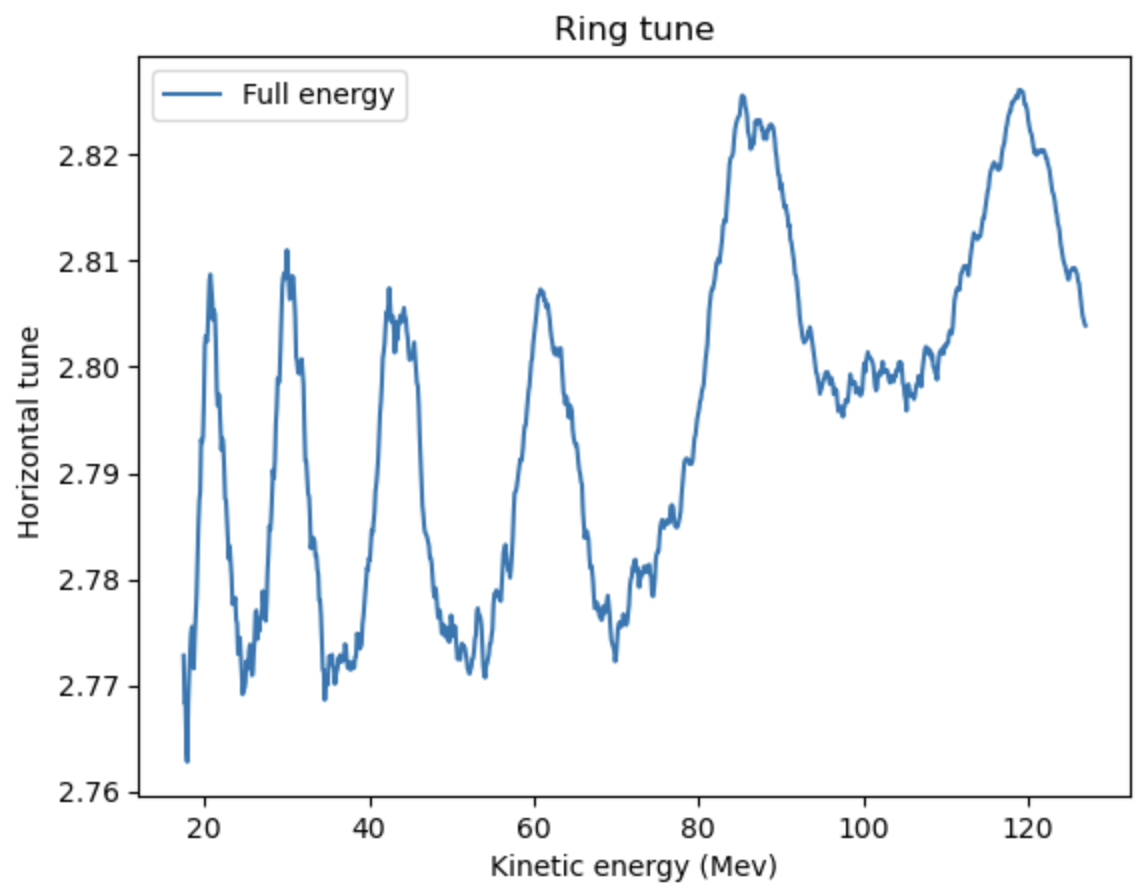 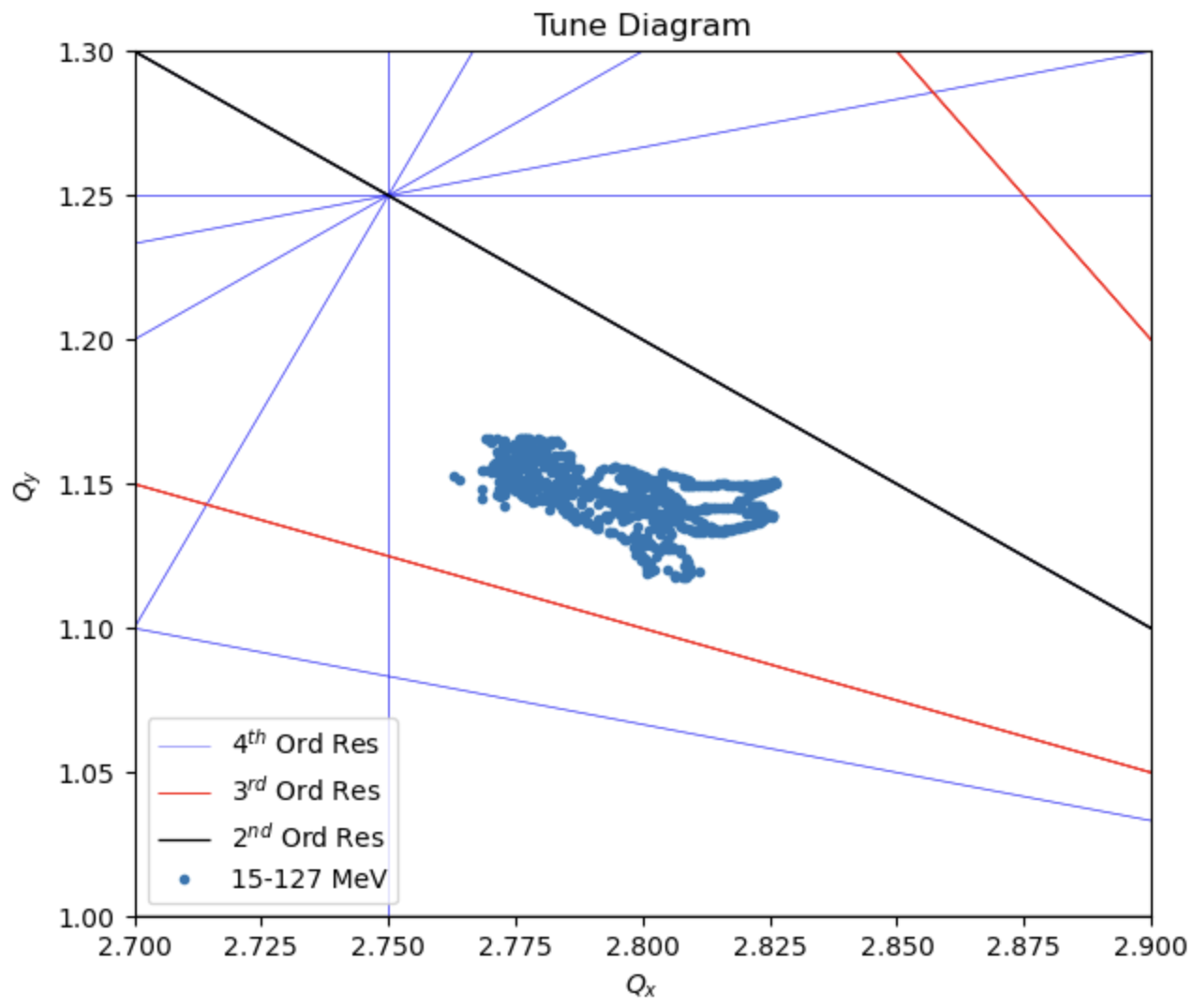 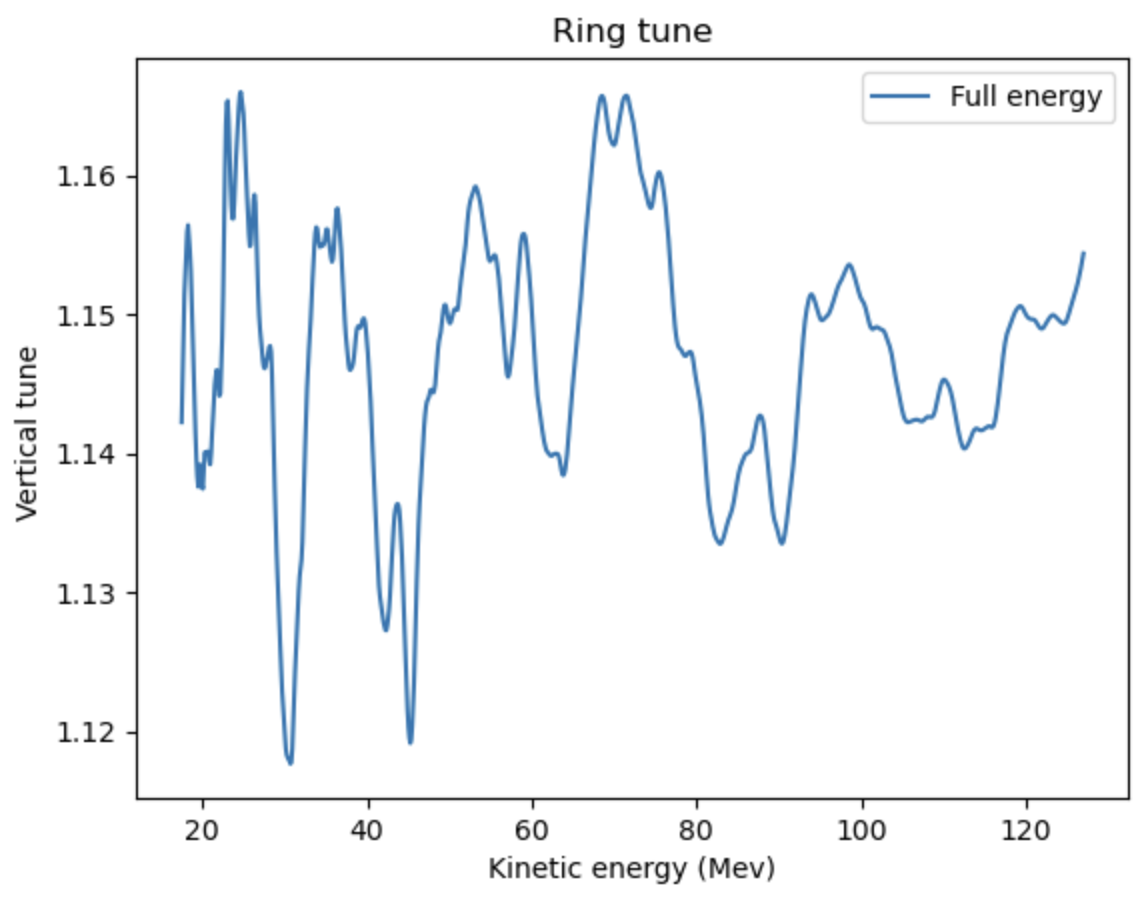 11
Power Consumption for magnet
Total power for one magnet: 43.2 kw,  10 magnets in a ring: 432 kw
12
Performance at different energy range
For the LhARA machine, we would like to accelerate beams at different energy while 
being at the same tune point.

This can be done by scaling the BL0  value in the integrated field
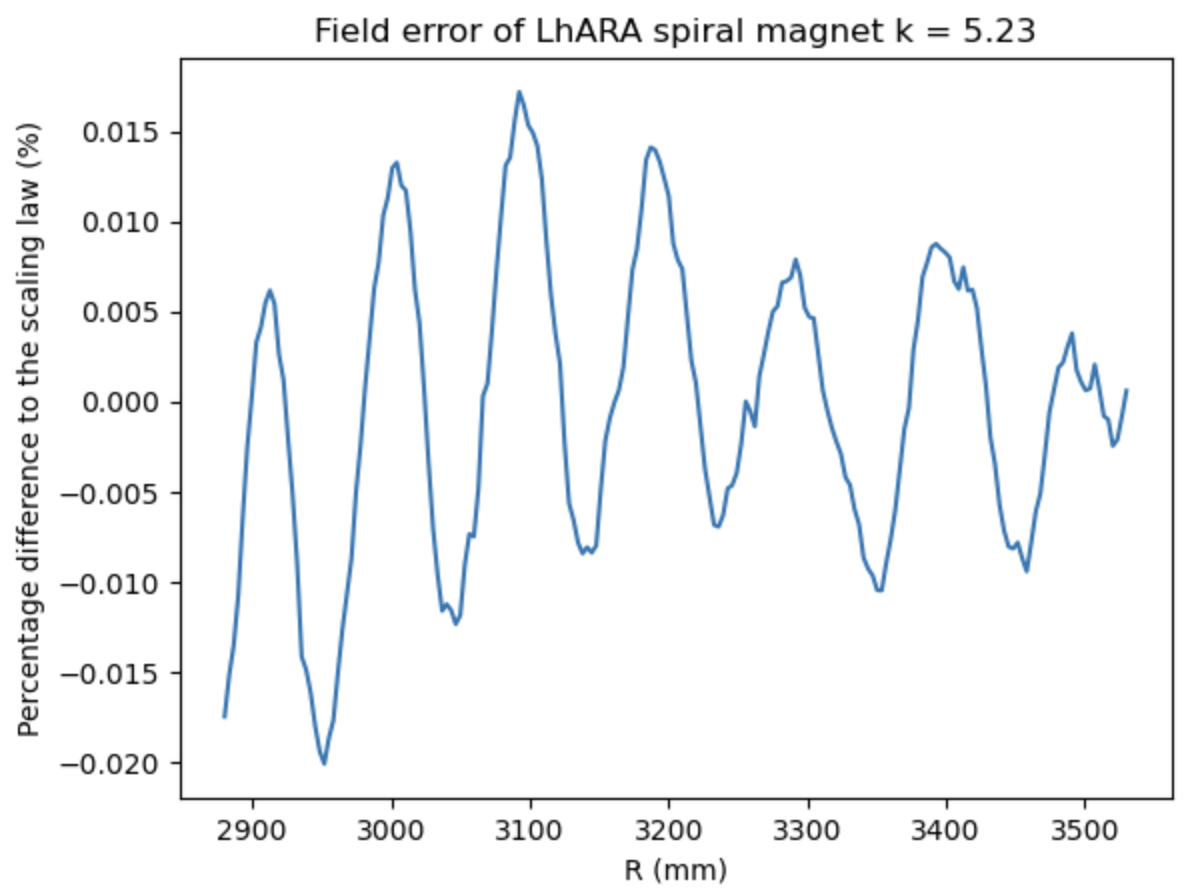 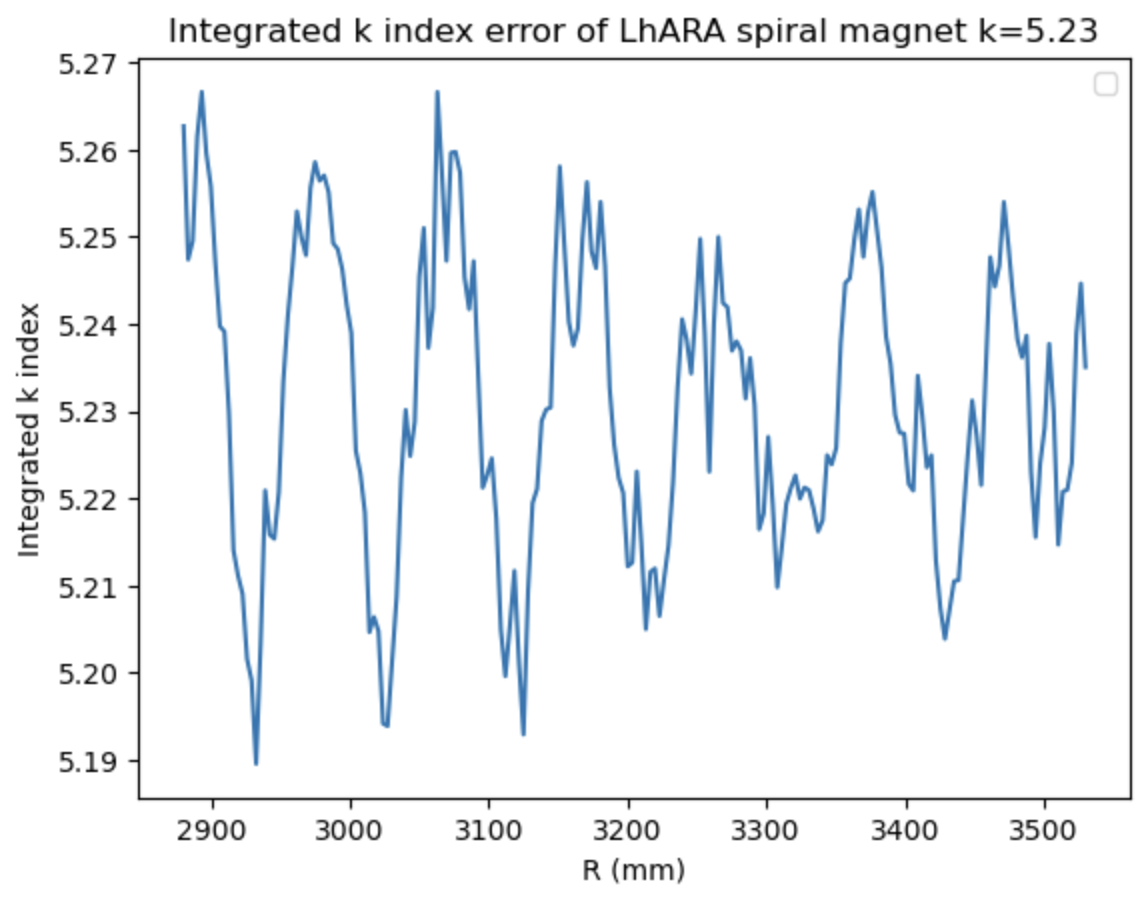 13
Tune from optimizing integrated B field
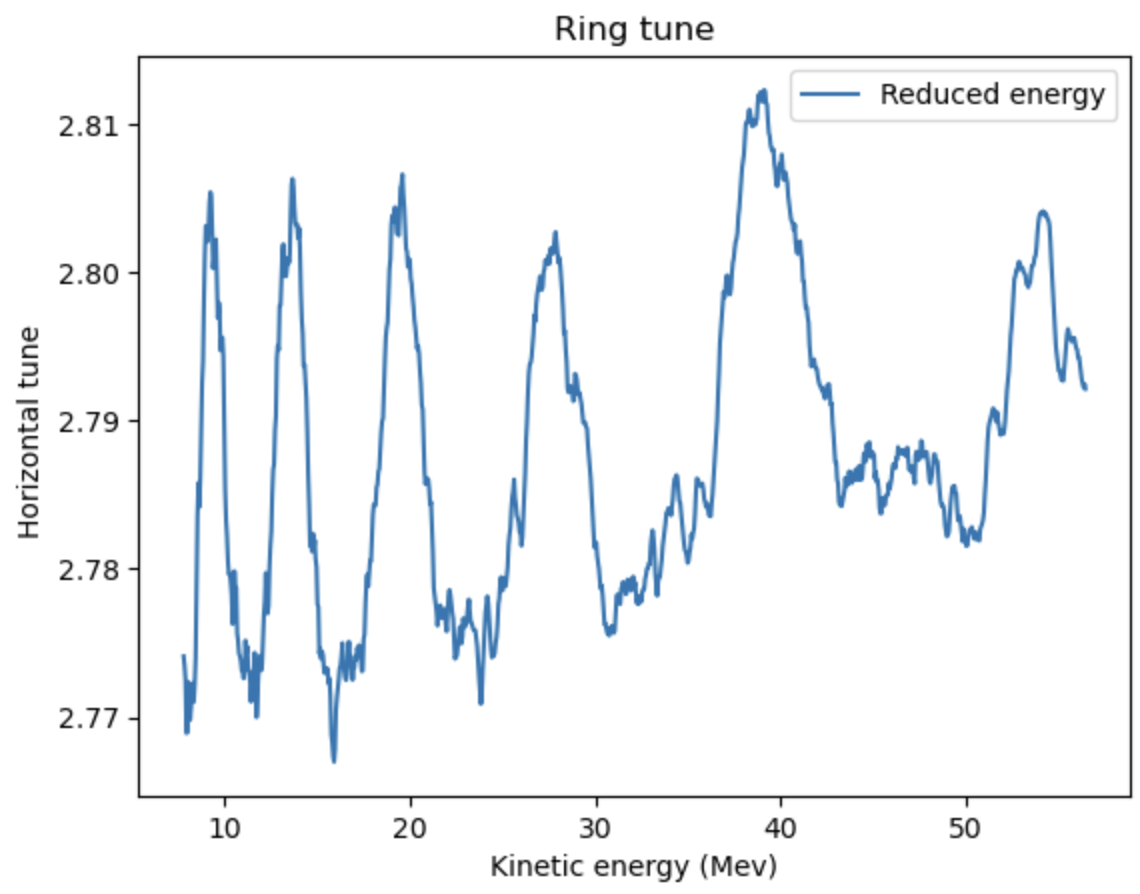 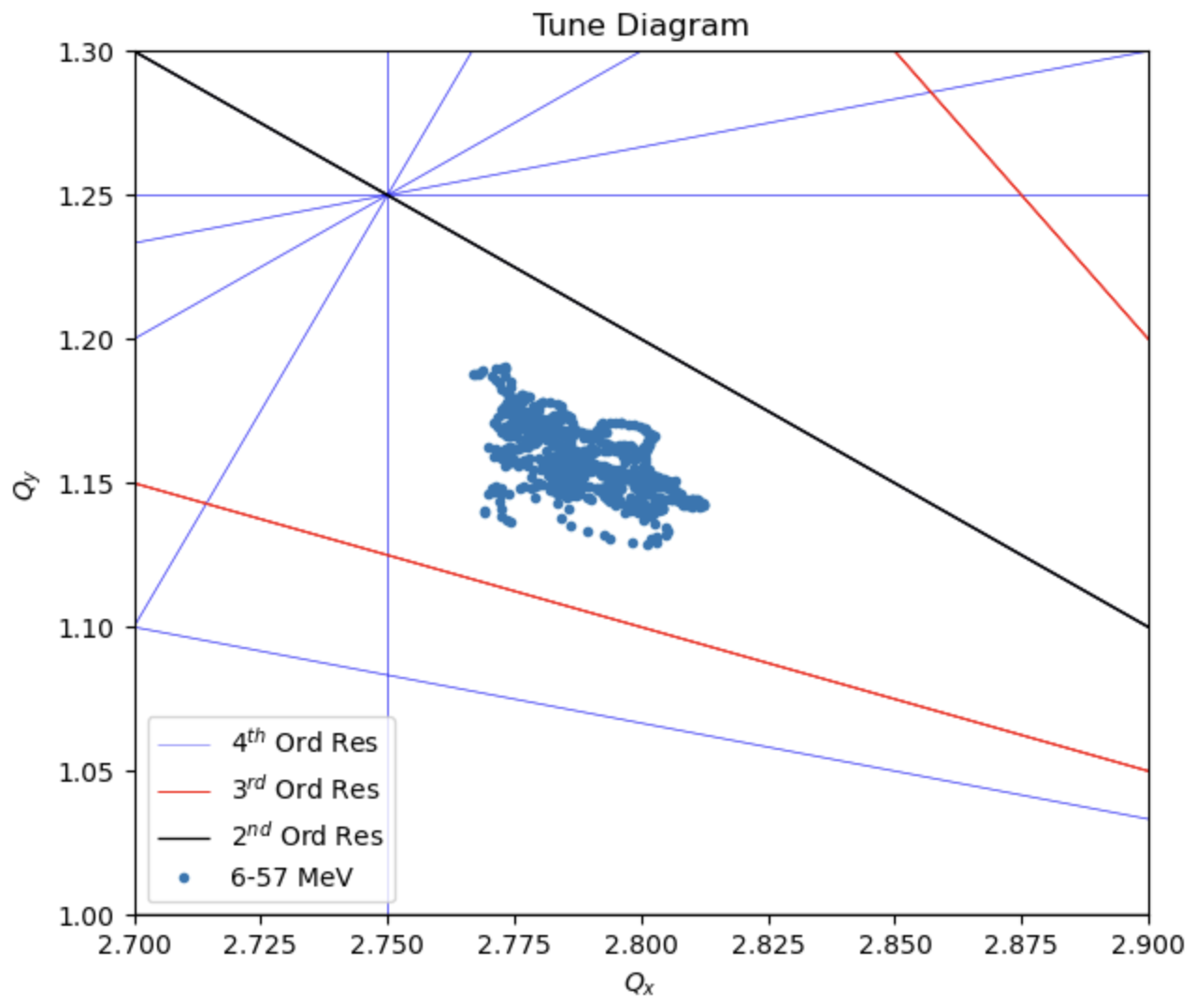 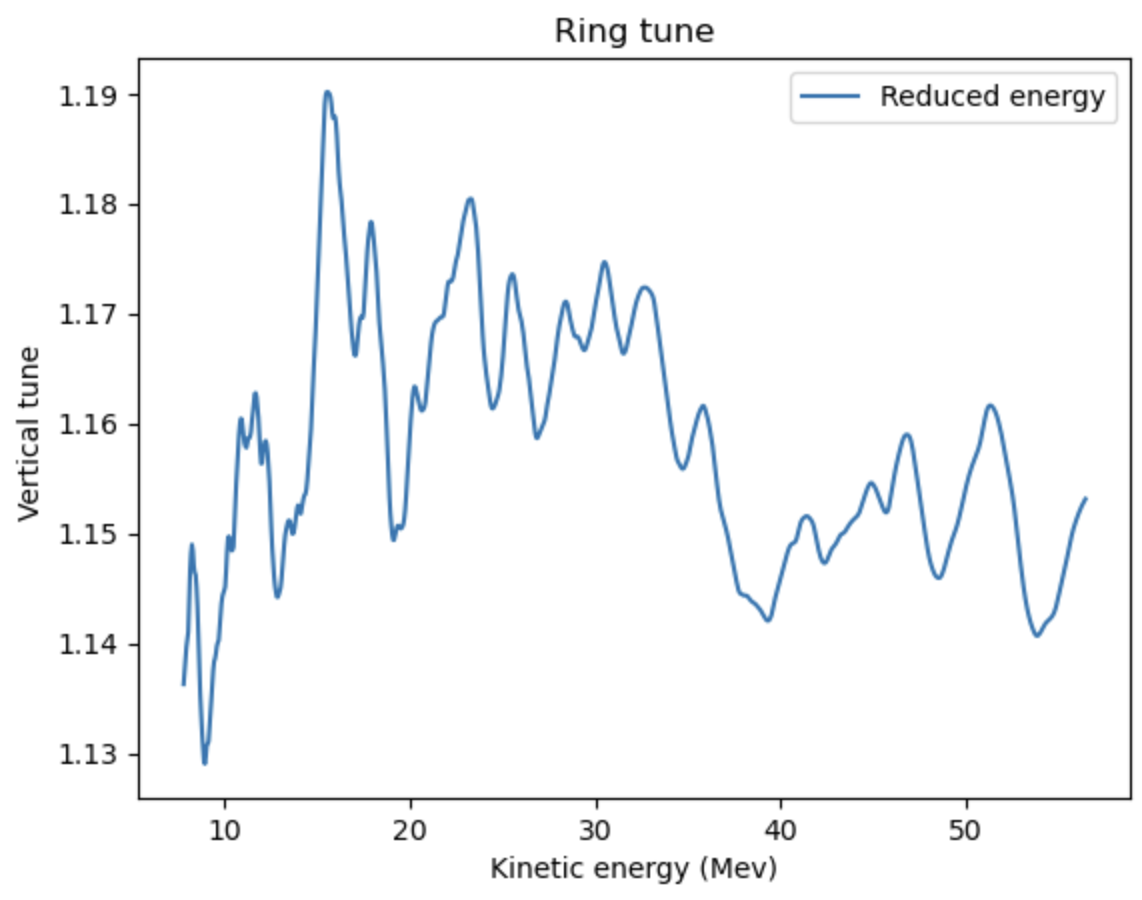 14
Tune at different energy ranges
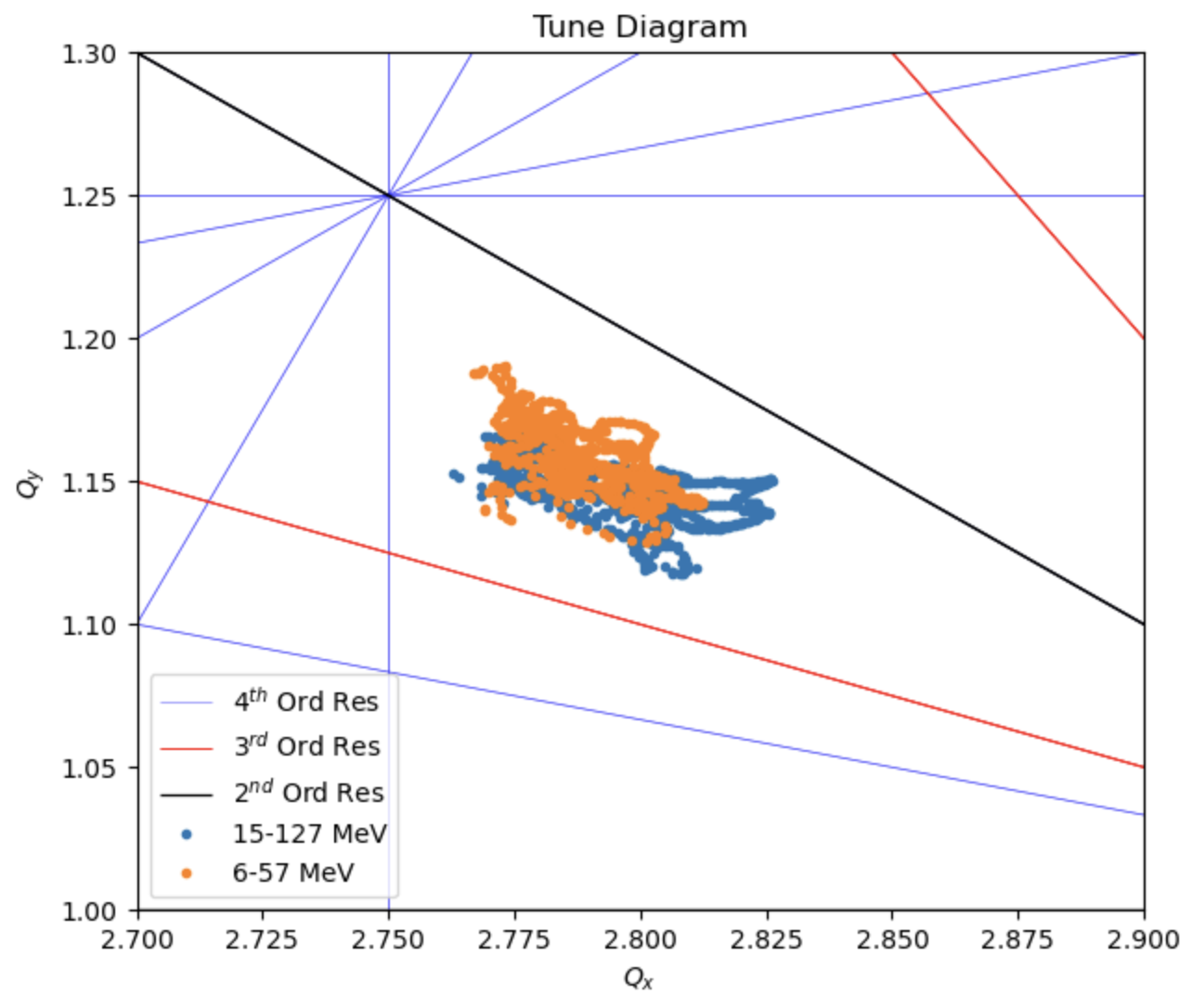 15
Next Steps
Initial tune computed and looks promising

Need to check dynamic aperture 

The real magnet might have larger errors in tune comparing to the simulation results

Investigate whether further tune spread reduction is required.

Vertical tune spread reduction: Further optimize aperture and position of clamps

Horizontal tune spread reduction: Increase number of power supplies to run different sets of current for the two layers of trim coils.
16